Mario Medina-Duarte
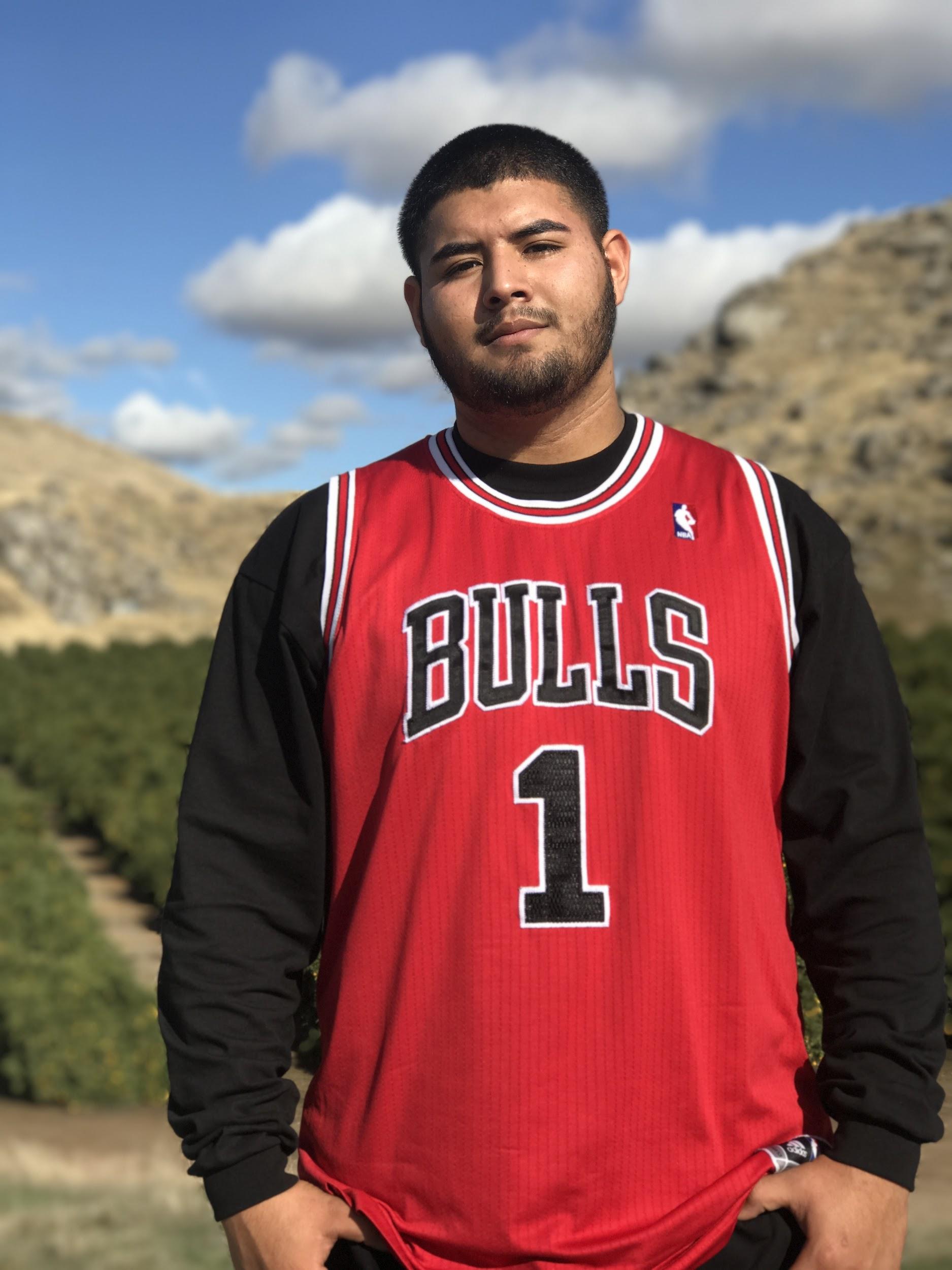 About Me
Birthplace- Born in Culiacan Sinaloa raised in Lindsay, Ca
Siblings- Oldest of five (all boys)
Age- 18 
D.O.B- December 24, 1998
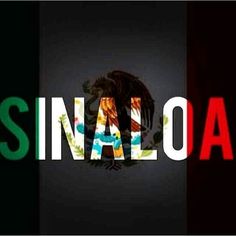 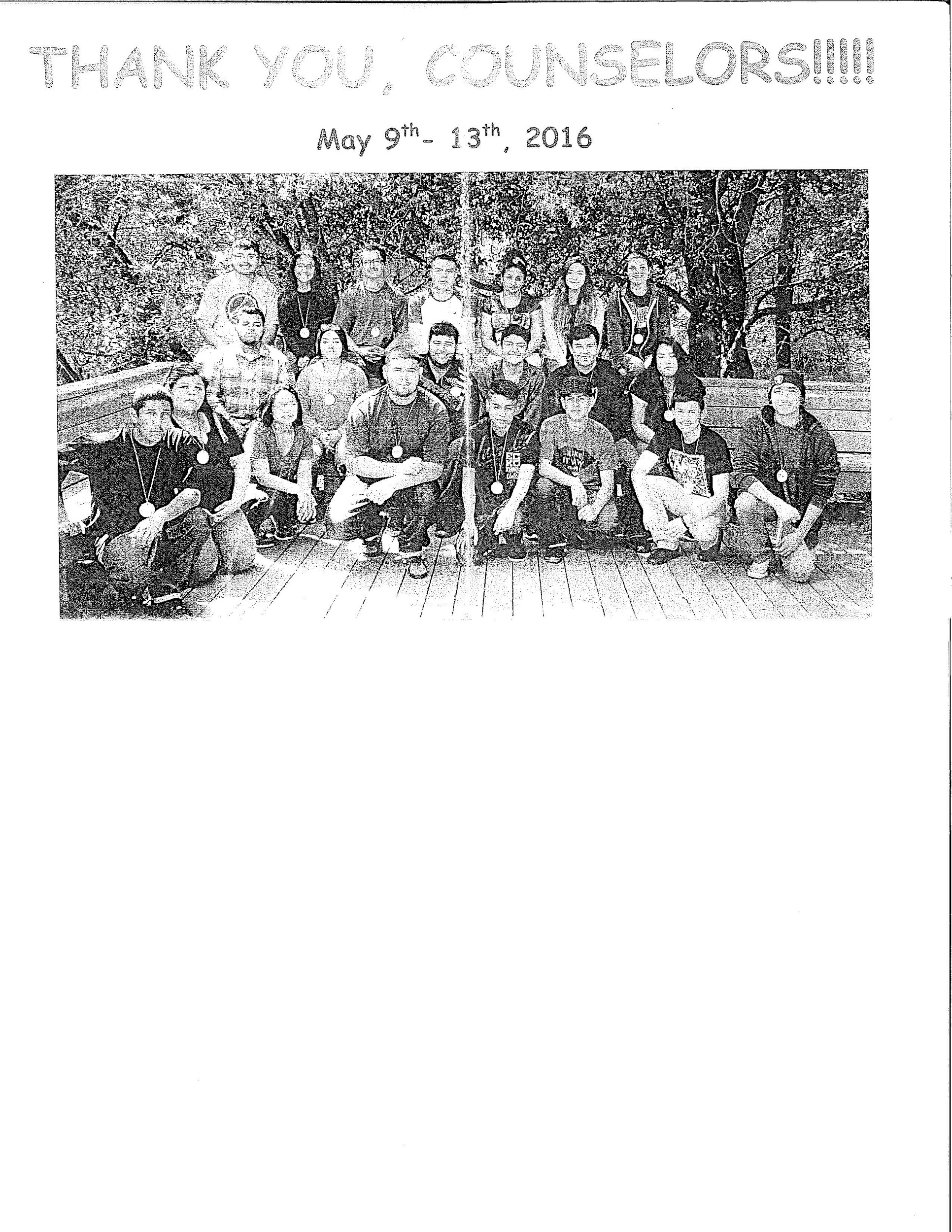 High School Experience
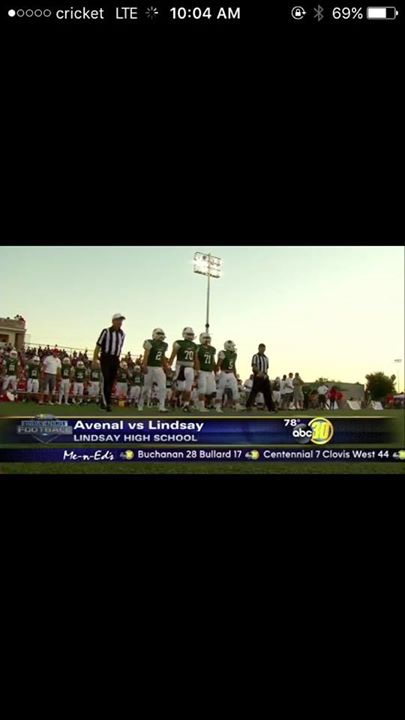 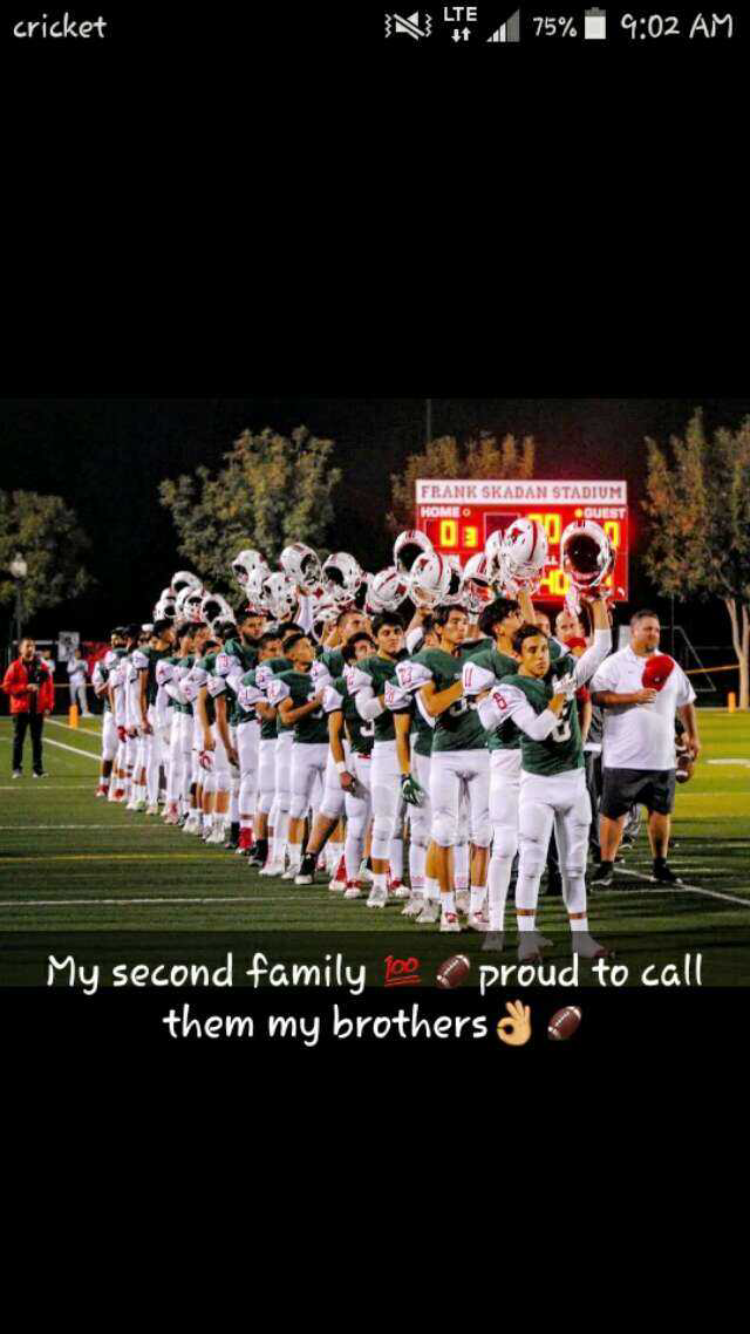 Clubs- Red Zone - Football - wrestling

Success- transferring from jj’s to LHS

Challenges- Homework done online

Work better on my own 

Enjoined being a Cardinal not just as a student but also as an athlete

scicon
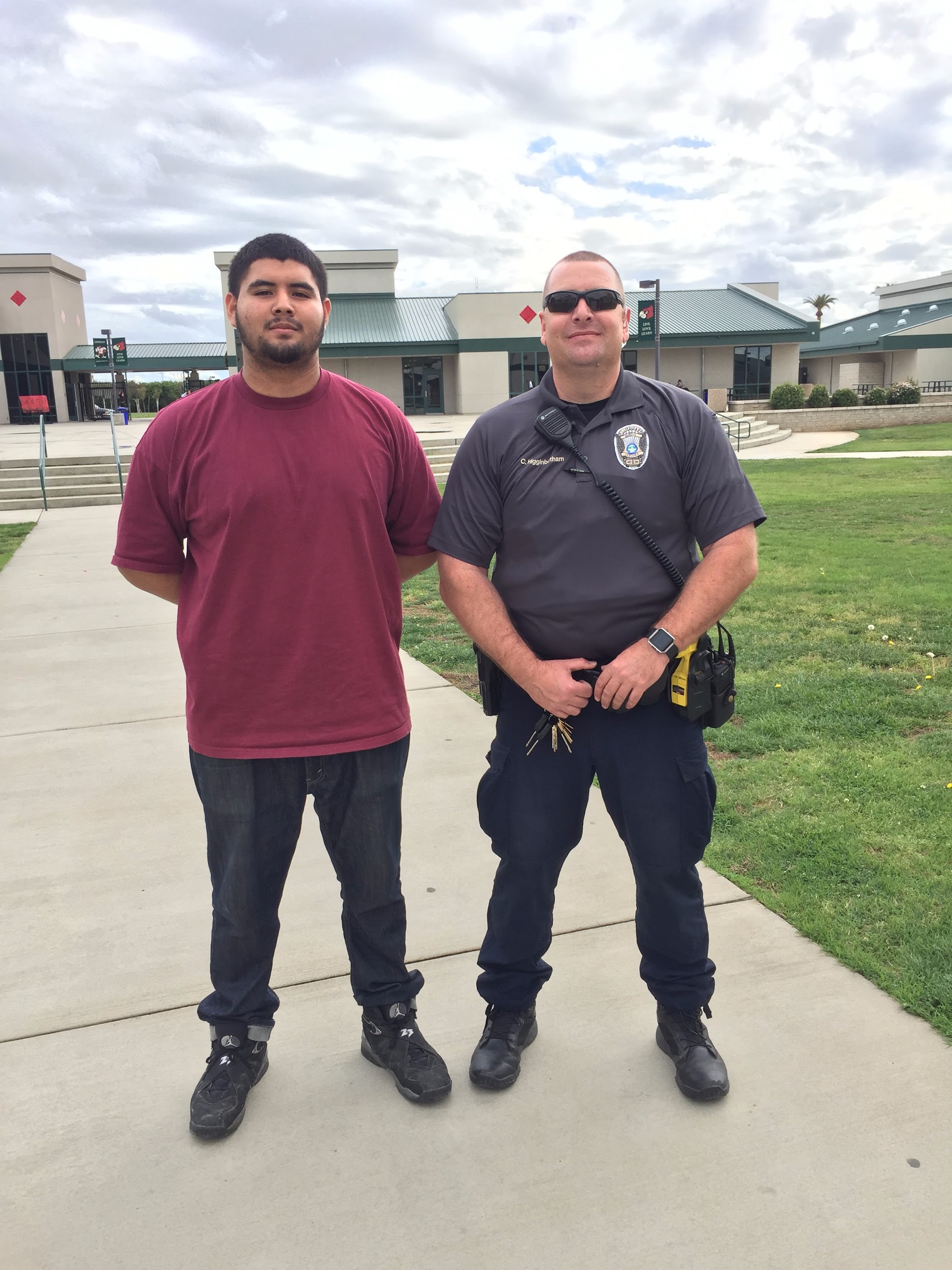 Job Shadow
Lindsay Police Department- being a policeman fits the way i am 
Join the police academe at COS.
I found the way the officer explained his line of work helping and serving others  interesting.
A memorable moment was when the officer explained the best part of his job was not just being a hero to the city but a hero to his wife and kids.
I see myself joining the police force.
Pathway
Advance Ag Mechanics - was no accident.
More hands on
Not boring and always something to be doing around the shop
Welding, Cutting metal, working with tractors. 
Taught me responsibility
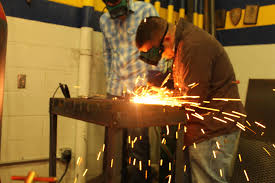 Post High School Plans
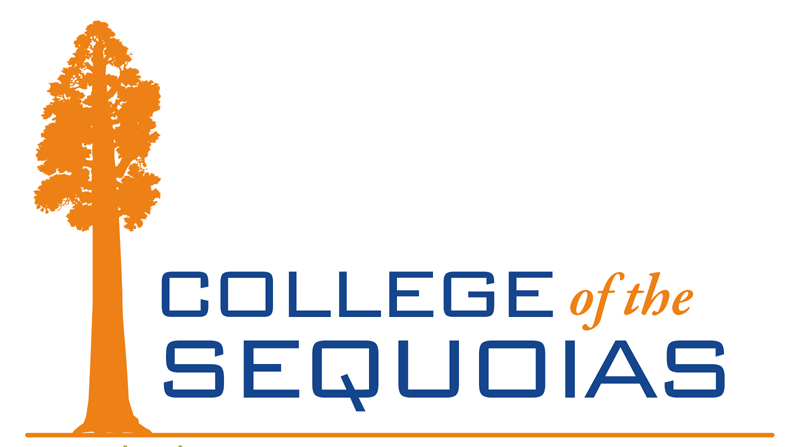 College of the sequoias 

Play football for 2 years and join the police academy

Group Studies  

 Then transfer to Fresno State
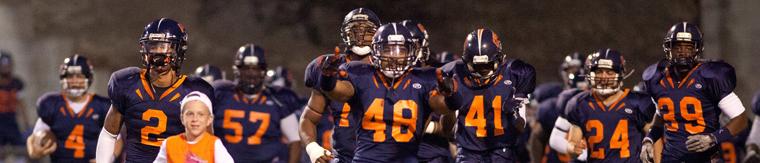 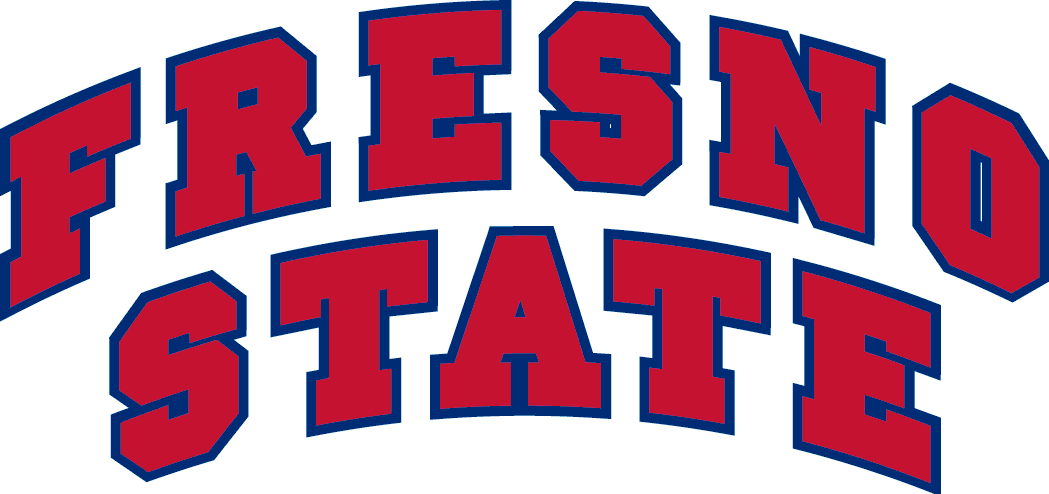 Leaving LHS
Redzone tends to help you more than teachers 
Sports help you to stay on pace 
Going to miss the good times as a freshman
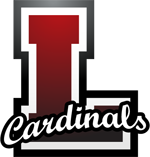 Thank You
Questions?
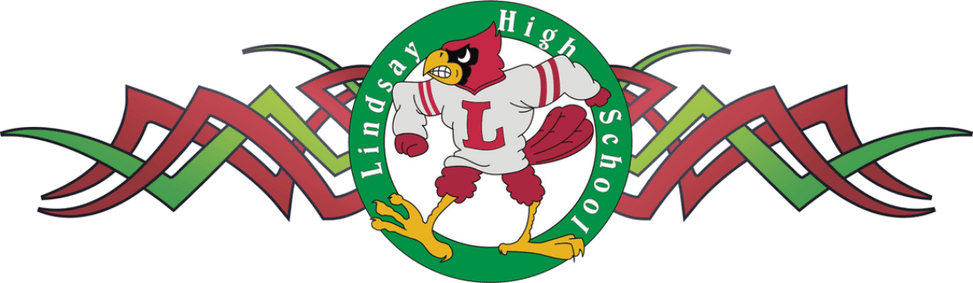